Gestionando grupos en Additio
Creación de grupos
Creación de un nuevo grupo
Desde el menú, ir a al apartado "Grupos"
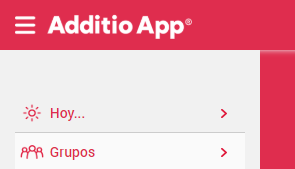 Creación de un nuevo grupo
Hacer clic en el botón "+"
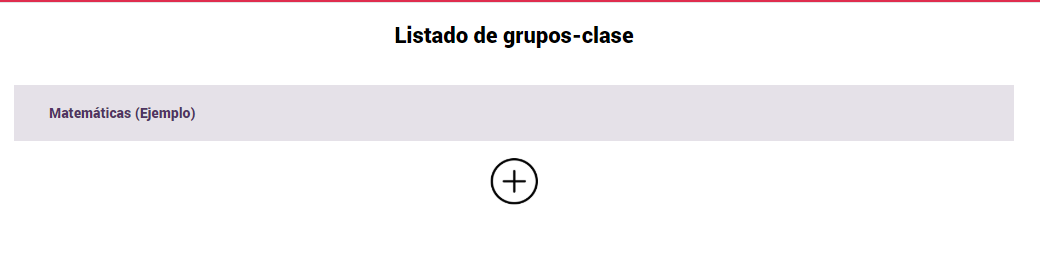 Creación de un nuevo grupo
Rellenar opciones
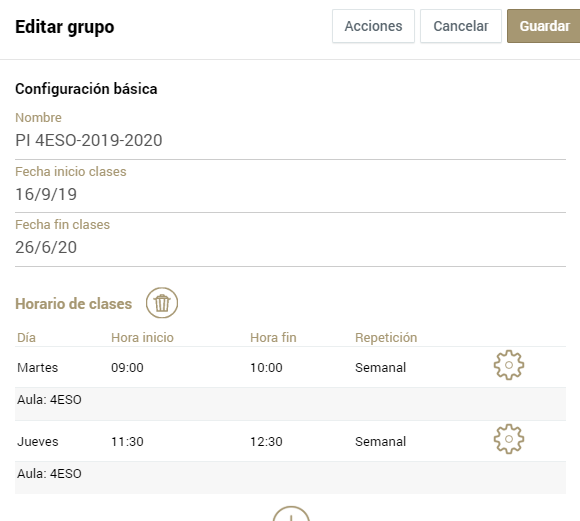 Modificar opciones de grupo
Para modificar el nombre y características de un grupo
Ir al grupo en sí desde el menú
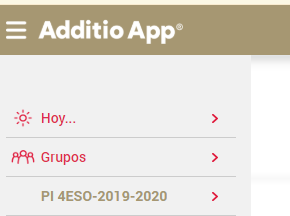 Para modificar el nombre y características de un grupo
Una vez en el grupo pulsar el botón secundario sobre el nombre del grupo y elegir "Editar"
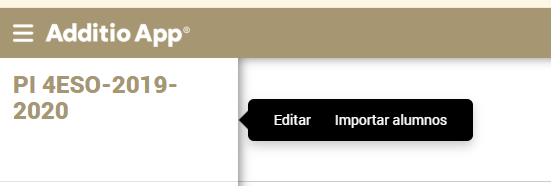 También se puede..
Desde el menú de puntos verticales (si estamos en el grupo)
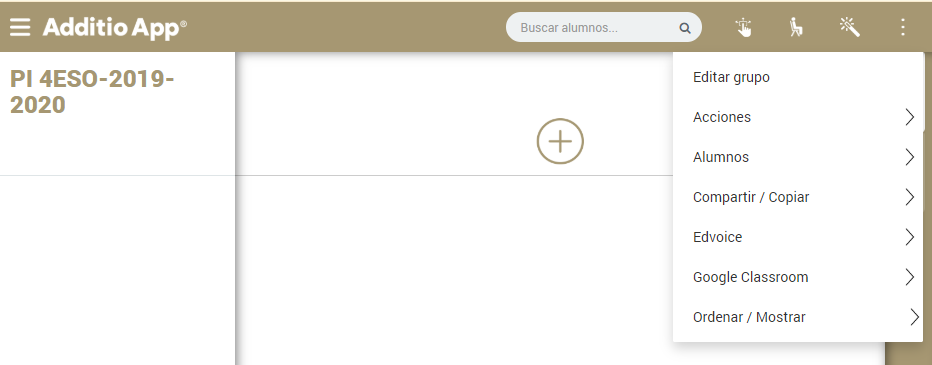 Ocultar y eliminar grupos
Eliminar grupos
Si se elimina un grupo, se elimina todo el contenido del mismo
No se puede recuperar
Hay que pensarse mucho esta operación
Cómo eliminar
Elegir Acciones-Eliminar
01
02
Editar el grupo
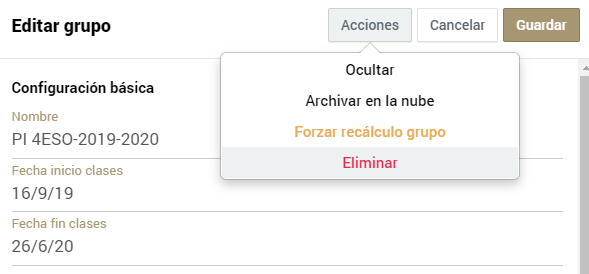 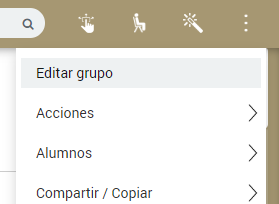 Ocultar grupos
No elimina el grupo
Simplemente le oculta para que no estorbe
Cómo ocultar
01
02
Editar el grupo
Elegir Acciones-Ocultar
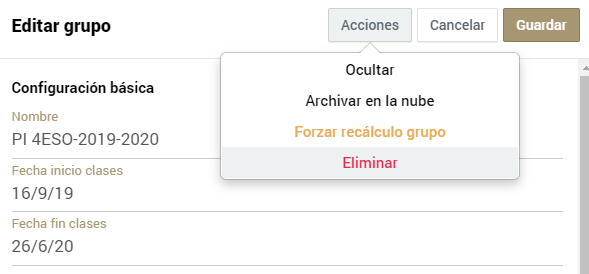 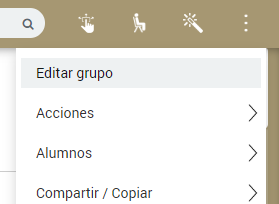 Mostrar grupos ocultos
01
02
Ver los grupos
Desde el menu vertical
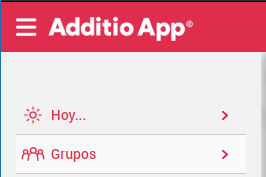 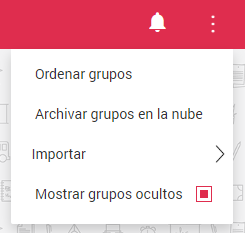 Archivar grupos
La opción Archivar grupos en la nube se utiliza para que no gasten espacio, especialmente en los dispositivos móviles
Solo desde la versión web de la aplicación  les podremos "desarchivar"
Cómo archivar
01
02
Editar el grupo
Elegir Acciones-Archivar en la nuibe
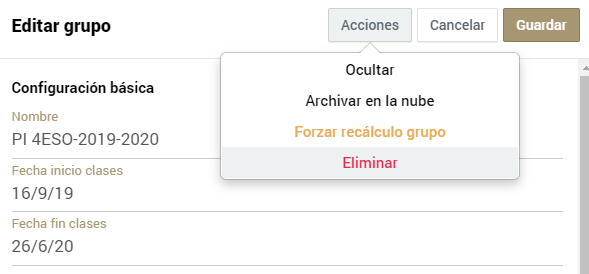 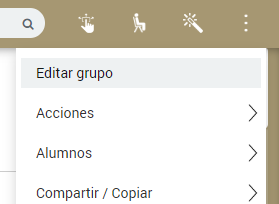 Desarchivar grupos archivados
01
02
03
Ir al apartado "Grupos"
Menú vertical-Archivar grupos en la nube
Clic en el grupo a desarchivar
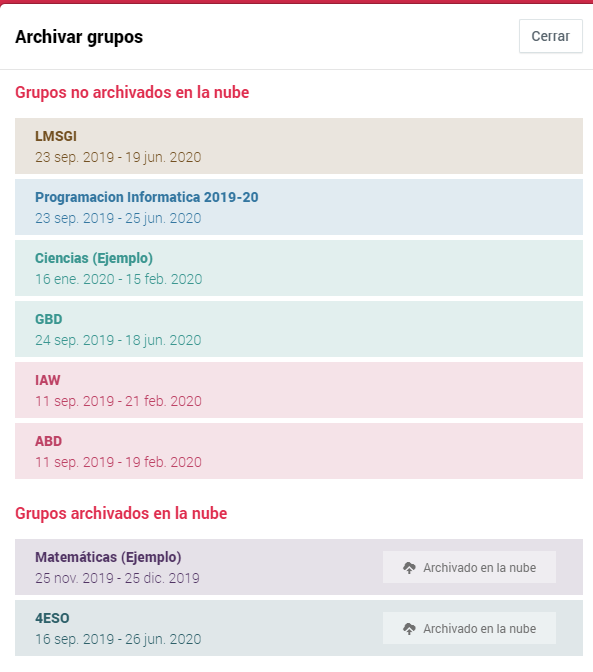 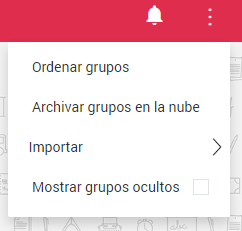 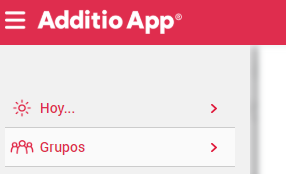 Ordenar grupos
El orden de los grupos podemos elegirlo
Eso mismo se puede hacer con otros elementos (alumnos, evaluación, etc.)
Ordenar grupos
01
02
03
Ir al apartado "Grupos"
Menú vertical-Ordenar grupos
Arrastramos a la nueva posición
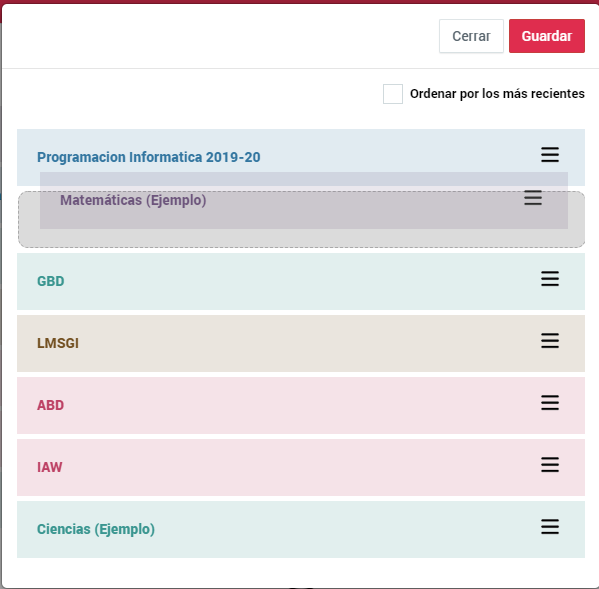 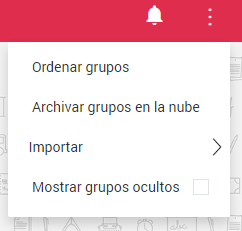 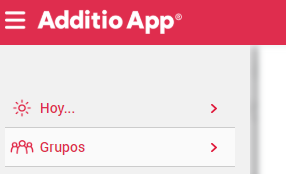